Year 5
English
Lesson 1Listening
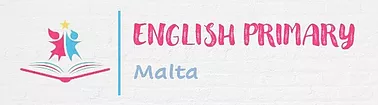 This week’s theme is
MEDIA
What is media?
The term media, which is the plural of medium, refers to the communication channels through which we share news, music, movies, education, promotional messages and other data … such as TV, radio, newspapers and magazines.
2
View this clip!
3
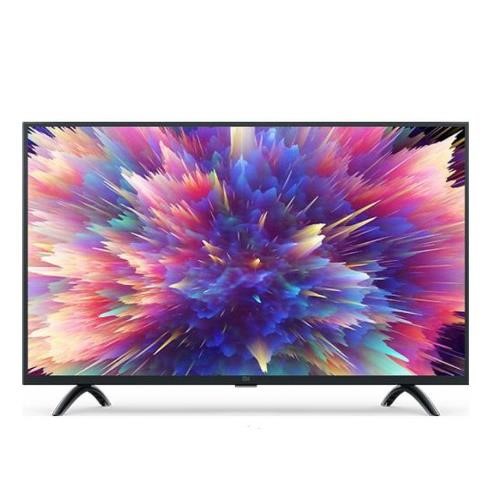 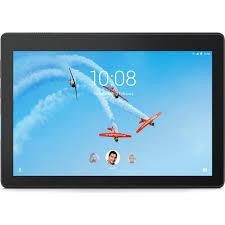 Activity!
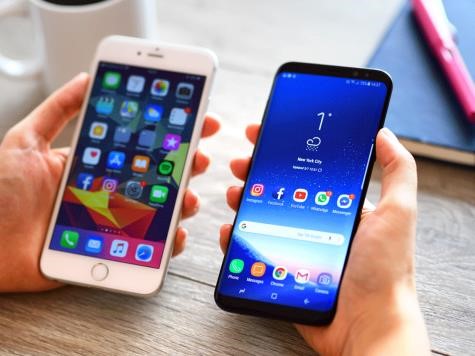 3
1
2
Which ones have become a necessity? Why? 

Put them in order of importance in your life.
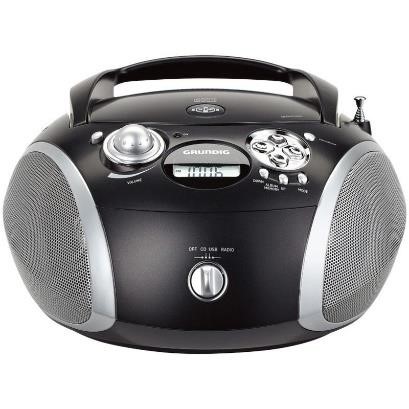 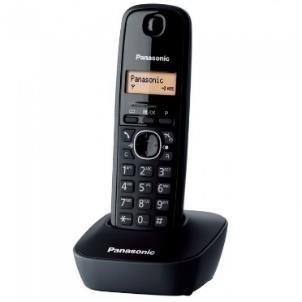 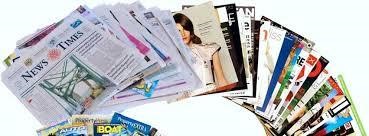 4
5
6
4
Lesson 1 Objectives
In Lesson 1 you will:
listen to an interview.
answer questions about the interview.
share your opinion about a given topic.
5
Lesson Resources
Questions Worksheet

Answers Handout

What do you think? Handout
6
What is the listening text about?
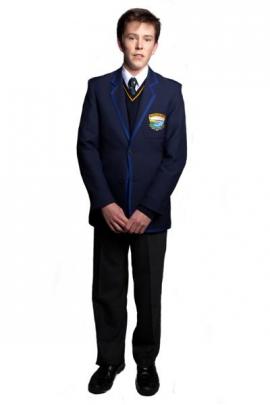 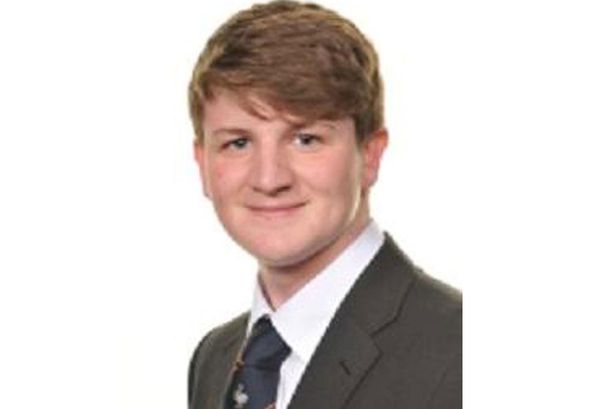 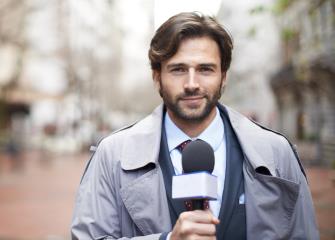 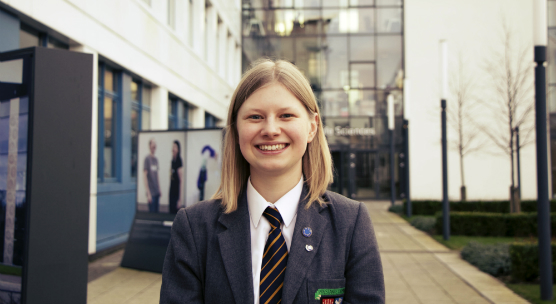 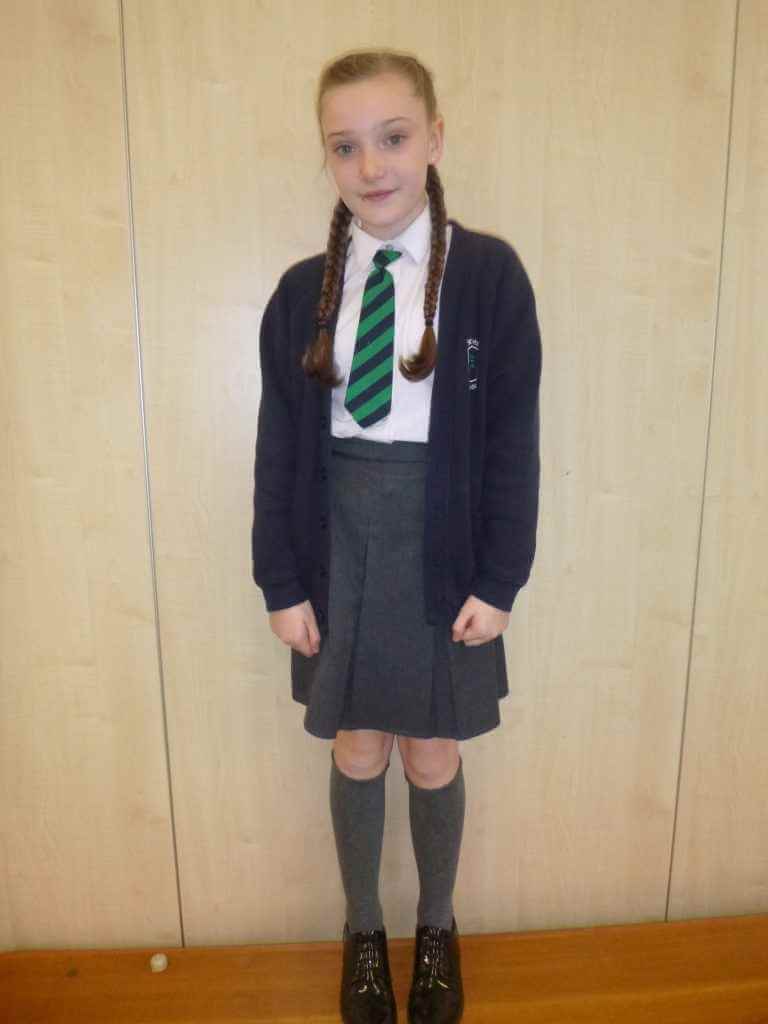 Alex, the reporter
7
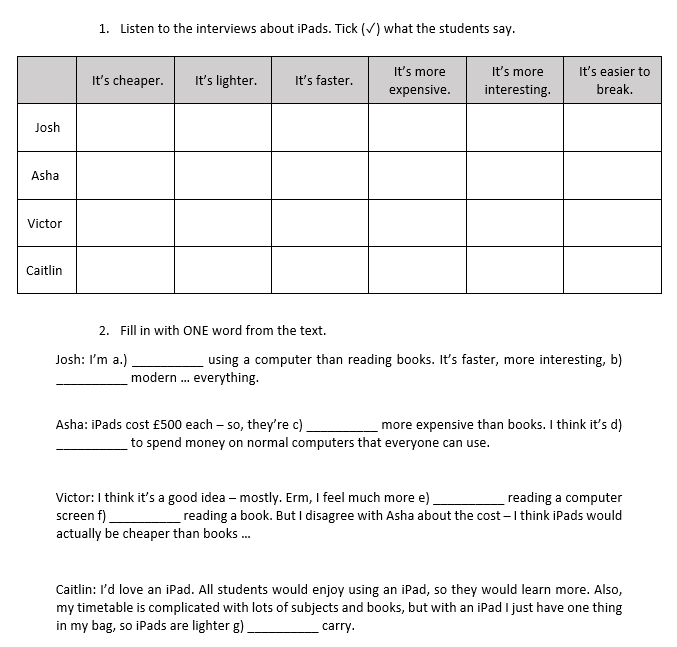 Step 1
READ the questions 
on the worksheet.
8
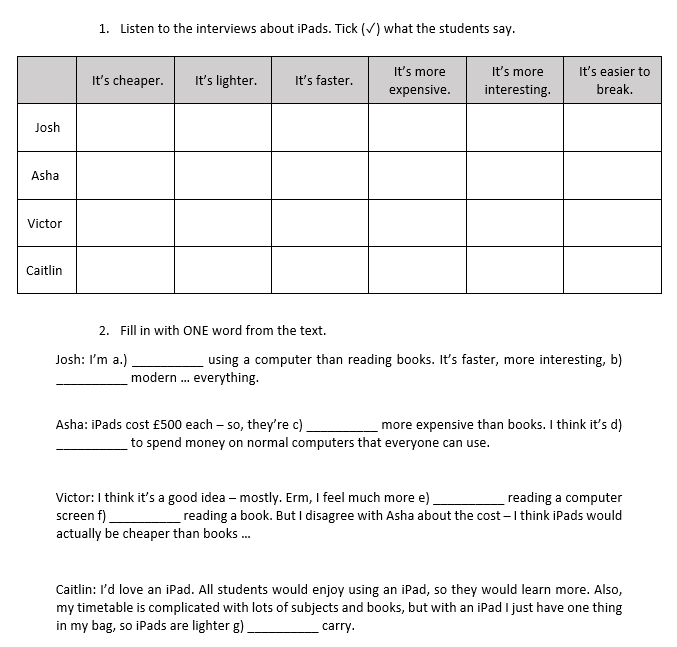 Step 2
LISTEN carefully to the text.

LISTEN carefully while I read the questions. 

START ANSWERING the questions.
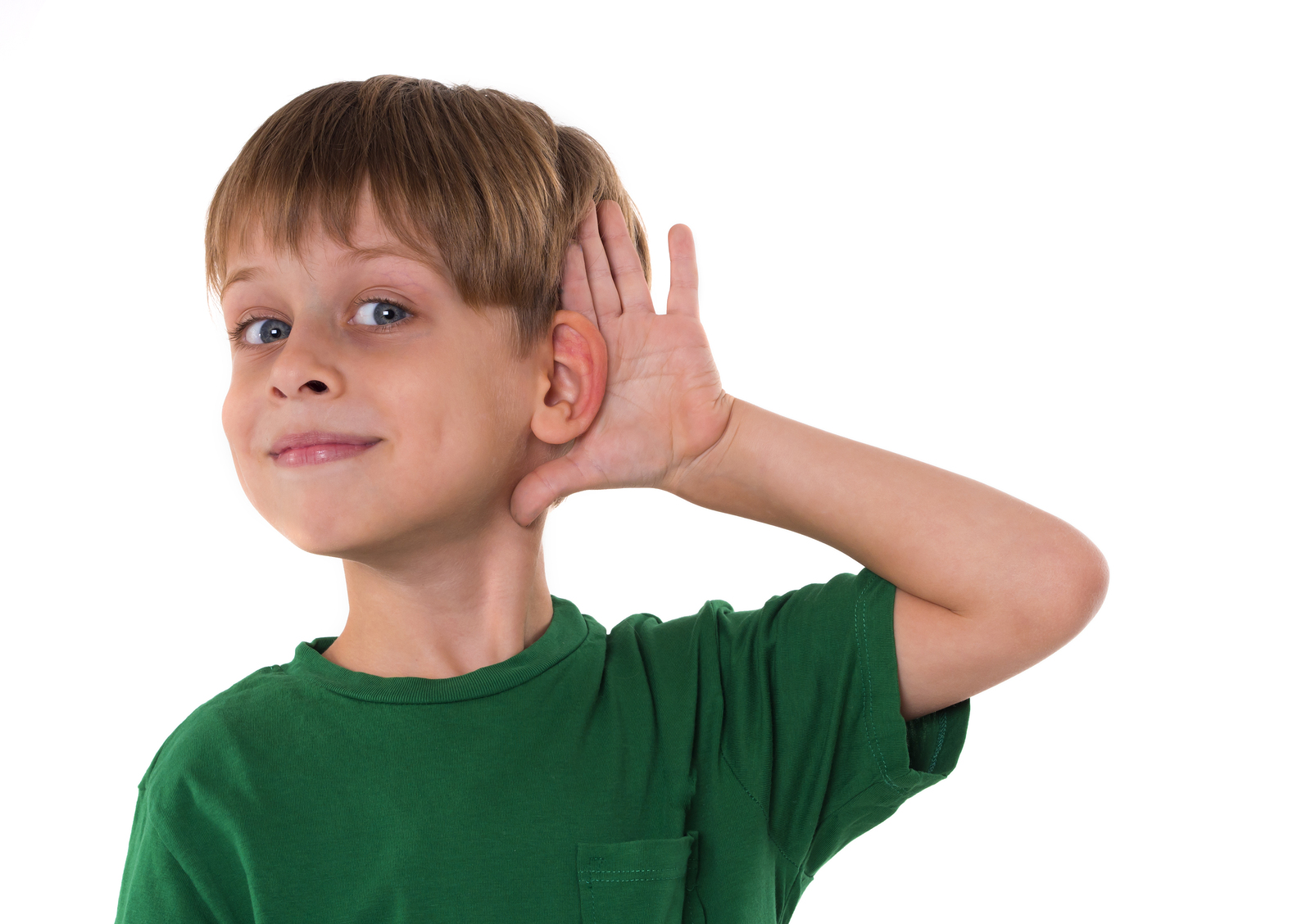 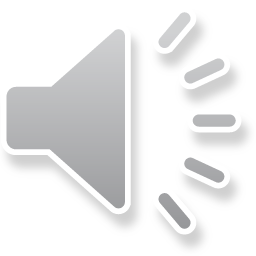 9
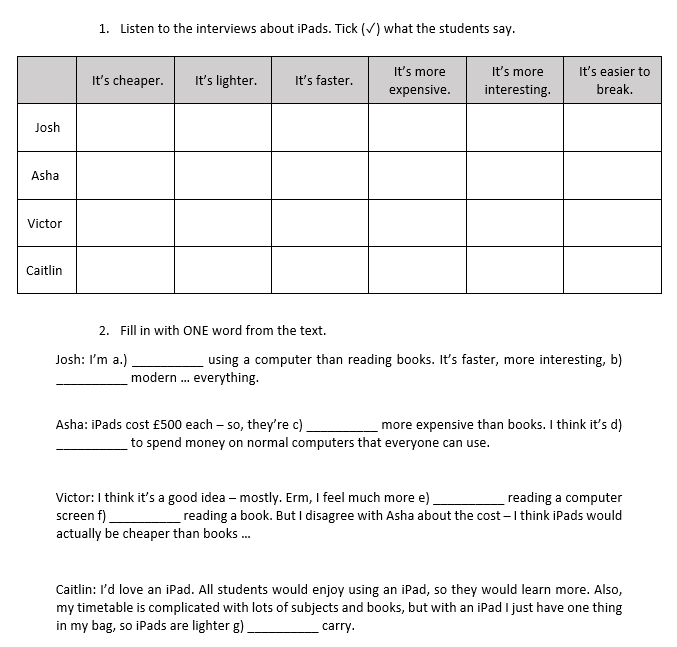 Step 3
LISTEN to the text for 
the second time.

LISTEN while I read the questions again. 

Try to ANSWER any unanswered questions.
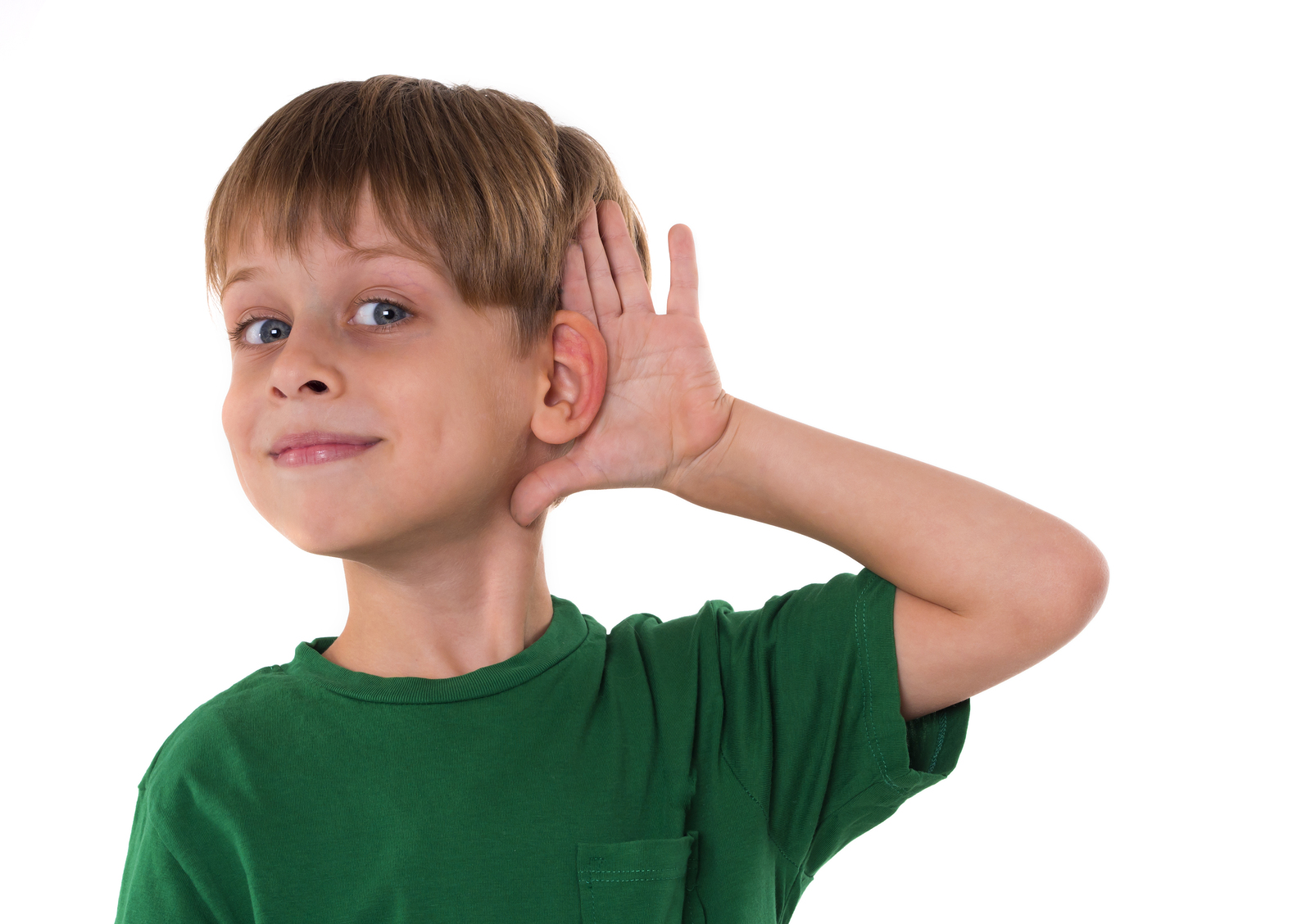 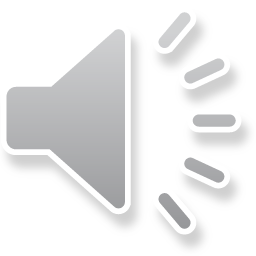 10
Step 4
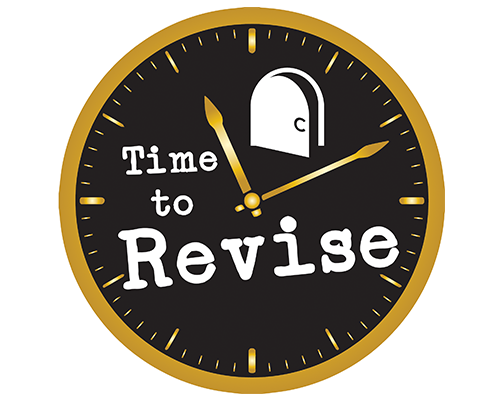 11
Step 5
CHECK your answers using the
Answers Handout.
12
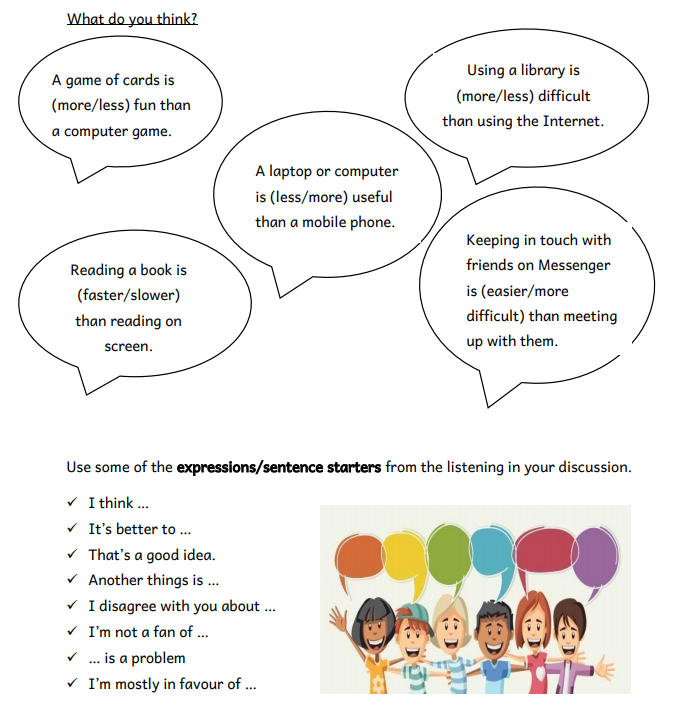 Post-Task Activity
Sharing your opinion about …
13
Thank You!
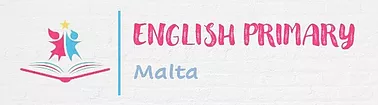